A Simple, Greedy Approximation Algorithm for MAX SAT
David P. Williamson

Joint work with Matthias Poloczek (Frankfurt, Cornell) and Anke van Zuylen (William & Mary)
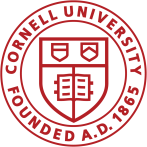 Greedy algorithms
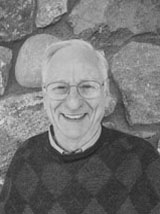 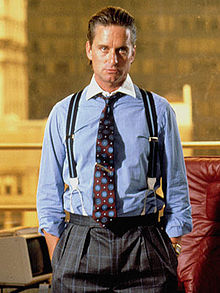 “Greed, for lack of a better word, is good. Greed is right. Greed works.” – Gordon Gekko, Wall Street
“Greedy algorithms work.” – Alan Hoffman, IBM
Another reason
When I interviewed at Watson, half of my talk was about maximum satisfiability, the other half about the max cut SDP result.
I thought, “Oh no, I have to talk about
Hardness of approximation in front of Madhu Sudan,
Randomized rounding in front of Prabhakar Raghavan,
And eigenvalue bounds in front of Alan Hoffman.”
Today I revisit the first part of that talk.
Maximum Satisfiability
Approximation Algorithms
An α-approximation algorithm runs in polynomial time and returns a solution of at least α times the optimal.

For a randomized algorithm, we ask that the expected value is at least α times the optimal.
A ½-approximation algorithm
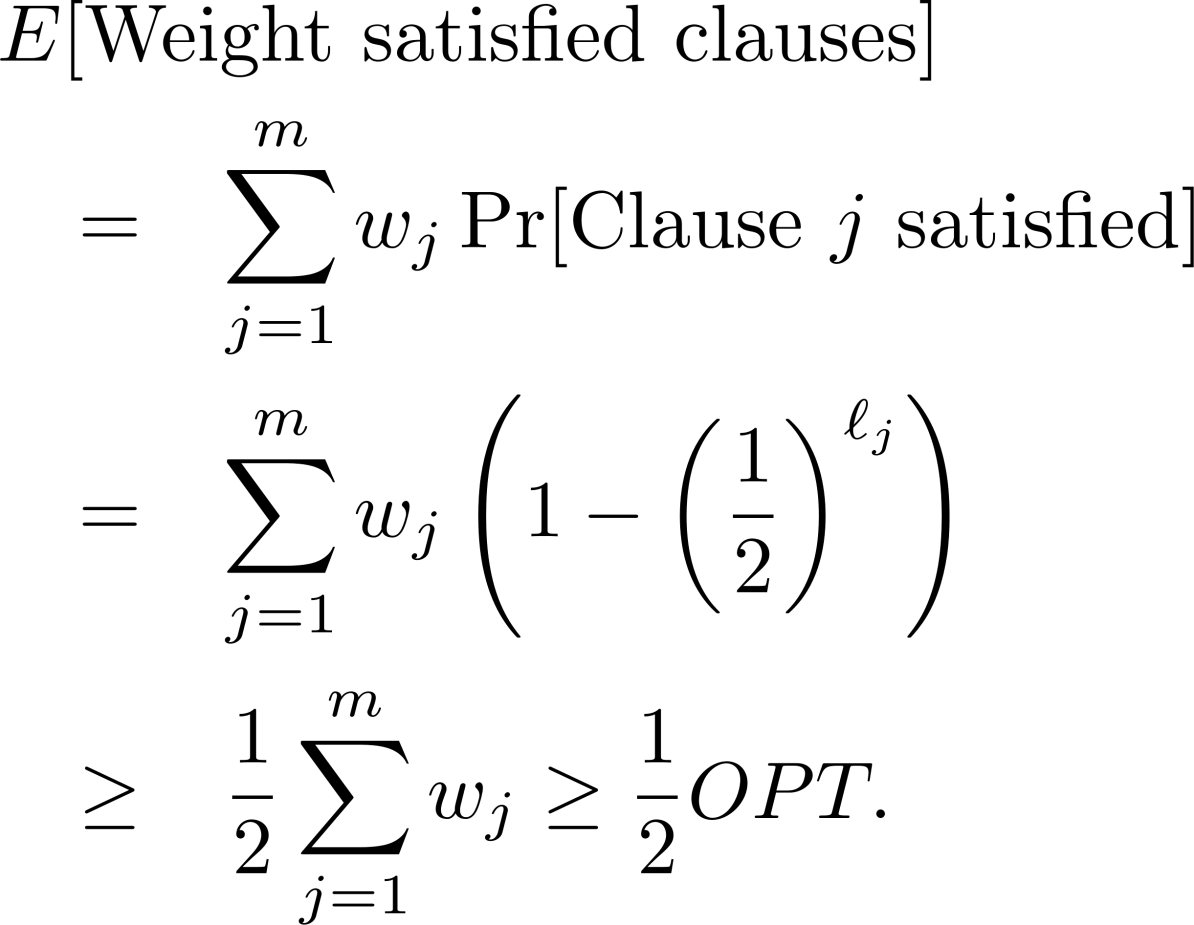 What about a deterministic algorithm?
An LP relaxation
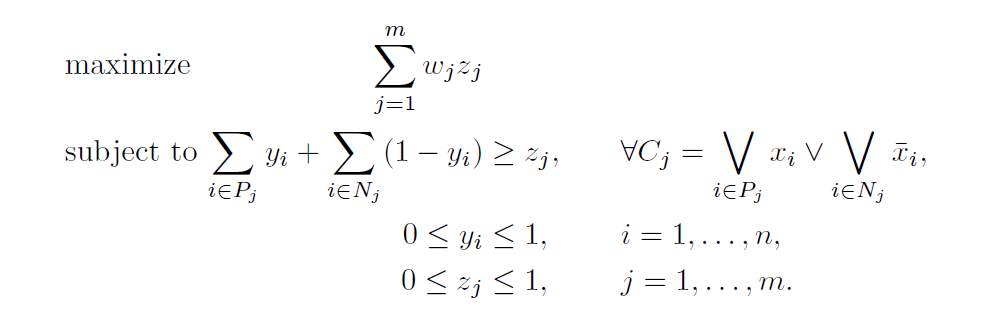 Randomized rounding
Analysis
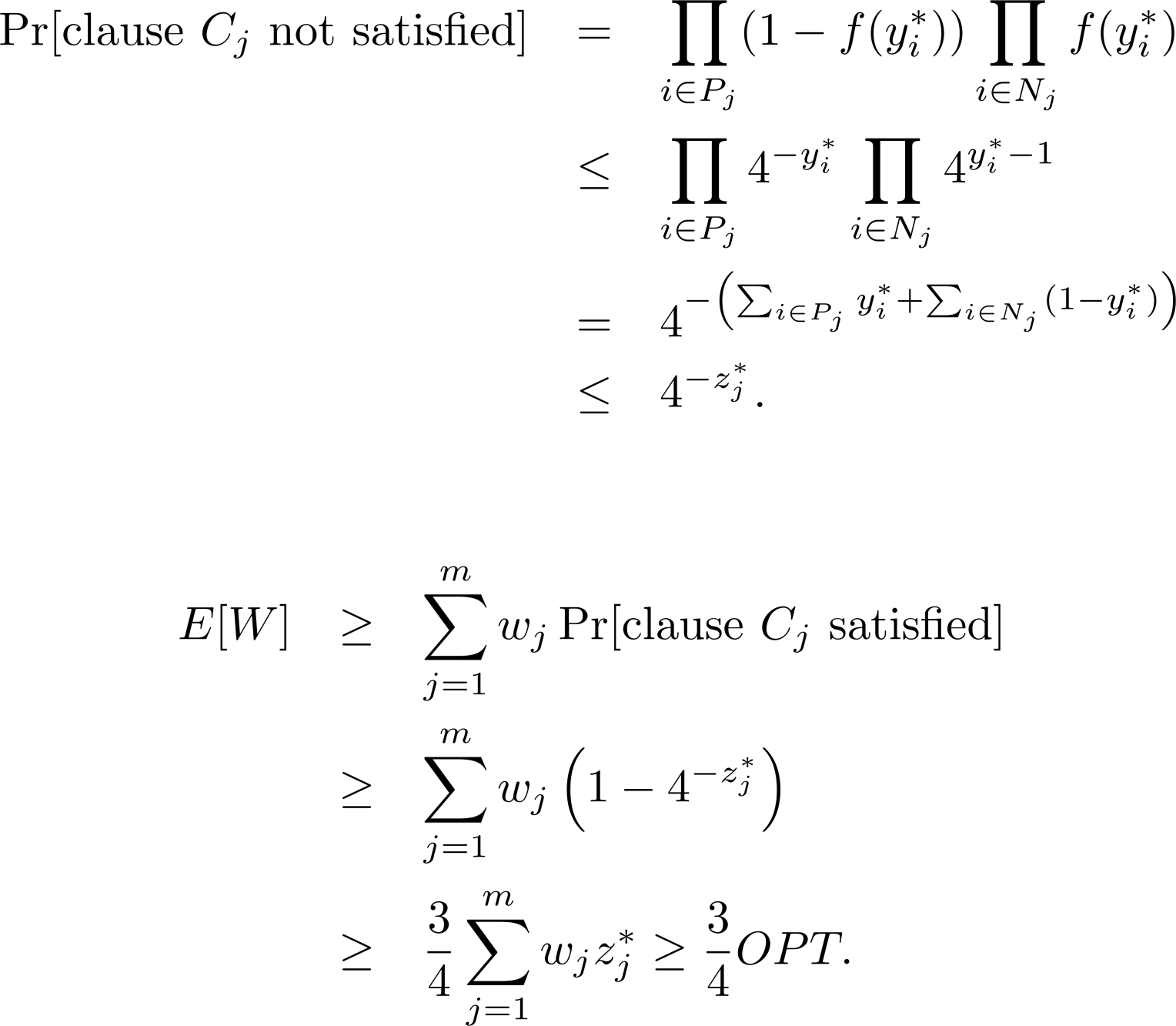 Integrality gap
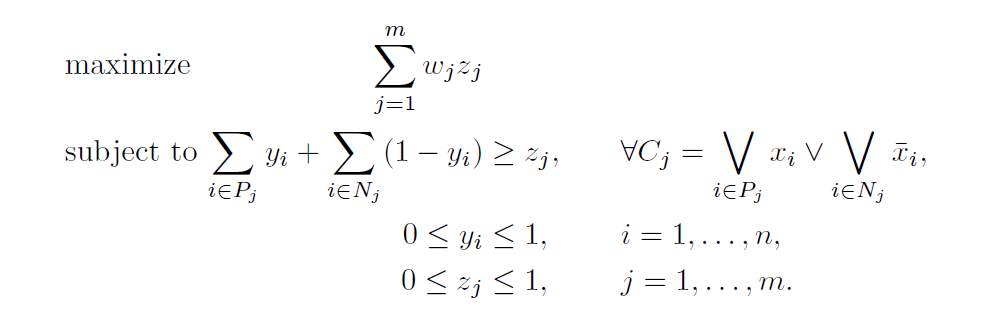 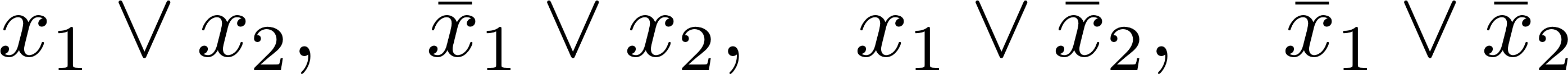 Current status
NP-hard to approximate better than 0.875 (Håstad ’01)

Combinatorial approximation algorithms
Johnson’s algorithm (1974): Simple ½-approximation algorithm (Greedy version of the randomized algorithm)
Improved analysis of Johnson’s algorithm: 2/3-approx. guarantee [Chen-Friesen-Zheng ’99,  Engebretsen ’04]
Randomizing variable order improves guarantee slightly [Costello-Shapira-Tetali ’11]

Algorithms using Linear or Semidefinite Programming
Yannakakis ’94, Goemans-W ’94: 
		¾-approximation algorithms
Best guarantee 0.7969 [Avidor-Berkovitch-Zwick ’05]
Question [W ’98]: Is it possible to obtain a 3/4-approximation algorithm without solving a linear program?
(Selected) recent results
Poloczek-Schnitger ’11: 
“randomized Johnson” – combinatorial ¾-approximation algorithm
Van Zuylen ’11: 
Simplification of “randomized Johnson” probabilities and analysis
Derandomization using Linear Programming
Buchbinder, Feldman, Naor, and Schwartz ’12: 
Another ¾-approximation algorithm for MAX SAT as a special case of submodular function maximization
We show MAX SAT alg is equivalent to van Zuylen ‘11.
(Selected) recent results
Poloczek-Schnitger’11
Van Zuylen ’11
Buchbinder, Feldman, Naor and Schwartz ’12
Today
Give “textbook” version of Buchbinder et al.’s algorithm with an even simpler analysis
Buchbinder et al.’s approach
Keep two bounds on the solution
Lower bound LB = weight of clauses already satisfied
Upper bound UB = weight of clauses not yet unsatisfied

Greedy can focus on two things: 
maximize LB, 
maximize UB,
    but either choice has bad examples…

Key idea: make choices to increase B = ½ (LB+UB)
[Speaker Notes: Bad example for maximizing LB:
C1=x1, C2 = not(x1) or x2. If w(C1)=w(C2)-epsilon, we satisfy only C2.
Bad example for maximizing UB:
C1=x1, c2= not(x1) of x2, C3=not(x2). w(C1)=epsilon, w(C2)=w(C3)=1. Opt is 2, greedy is 1+eps]
LB0
(= 0)
B0= ½(LB0+UB0)
UB0
(=∑wj)
LB0
LB1
B0= ½(LB0+UB0)
UB1
UB0
B1
LB0
LB1
B0
UB1
UB0
B1
LB0
LB1
B0
UB1
UB1
UB0
LB1
B1
B1
LB0
LB1
B0
UB1
UB1
UB0
LB1
Guaranteed that
(B1-B0)+(B1-B0) ≥ 0
t1
f1
Remark: This is the algorithm proposed independently by BFNS’12 and vZ’11
Bi
Bi
UBi
UBi
LBi-1
LBi
Bi-1
UBi-1
LBi
(Bi-Bi-1)+(Bi-Bi-1) ≥ 0
ti
fi
Example
Example
Example
Different Languages
Relating Algorithm to Optimum
OPT
LB0
B0
B1
UB0
OPT1
OPTn = Bn = weight of ALG’s solution
OPT
Let  an optimal truth assignment

Let  = weight of clauses satisfied if setting as the algorithm does, and 

Key Lemma:
LB0
B0
B1
UB0
OPT1
B0 ≥ ½ OPT
≥ ½ (OPT-B0)
Relating Algorithm to Optimum
Bi
Bi
UBi
UBi
LBi-1
LBi
Bi-1
UBi-1
LBi
Want to show:
Relating Algorithm to Optimum
Want to show:
Relating Algorithm to Optimum
Want to show:
Email
Hi David,
After seeing your email, the very next thing I did this morning was to read a paper I'd earmarked from the end of the day yesterday:

Walter Gander, Gene H. Golub, Urs von Matt
"A constrained eigenvalue problem"
Linear Algebra and its Applications, vol. 114–115, March–April 1989, Pages 815–839.
"Special Issue Dedicated to Alan J. Hoffman On The Occasion Of His 65th Birthday"

The table of contents of that special issue:
http://www.sciencedirect.com.proxy.library.cornell.edu/science/journal/00243795/114/supp/C

Citations for papers in this issue:
…..

Johan Ugander
[Speaker Notes: Volume has 47 papers, 870 pages, 1595 cites]
Question
Is there a simple combinatorial deterministic ¾-approximation algorithm?
Deterministic variant??
Greedily maximizing Bi is not good enough:
Optimal assignment sets all variables to true
OPT = (n-1)(3+)
A negative result
Poloczek ‘11: No deterministic “priority algorithm” can be a ¾ -approximation algorithm, using scheme introduced by Borodin, Nielsen, and Rackoff ‘03.
Algorithm makes one pass over the variables and sets them.
Only looks at weights of clauses in which current variable appears positively and negatively (not at the other variables in such clauses).
Restricted in information used to choose next variable to set.
But…
Buchbinder et al.’s approach
expected
Keep two bounds on the fractional solution
Lower bound LB =  weight of clauses already satisfied
Upper bound UB =  weight of clauses not yet unsatisfied

Greedy can focus on two things: 
maximize LB, 
maximize UB,
    but either choice has bad examples…

Key idea: make choices to increase B = ½ (LB+UB)
expected
expected
[Speaker Notes: Bad example for maximizing LB:
C1=x1, C2 = not(x1) or x2. If w(C1)=w(C2)-epsilon, we satisfy only C2.
Bad example for maximizing UB:
C1=x1, c2= not(x1) of x2, C3=not(x2). w(C1)=epsilon, w(C2)=w(C3)=1. Opt is 2, greedy is 1+eps]
As before
Analysis
Conclusion
We show this two-pass idea works for other problems as well (e.g. deterministic ½-approximation algorithm for MAX DICUT).
Can we characterize the problems for which it does work?
Thank you for your attention
and 
Happy Birthday Alan!